Overcoming Temptation
My little children, these things I write to you, so that you may not sin. And if anyone sins, we have an Advocate with the Father, Jesus Christ the righteous. 
   And He Himself is the propitiation for our sins, and not for ours only but also for the whole world. 
1 John 2:1-2
My little children, these things I write to you, so that you may not sin. And if anyone sins, we have an Advocate with the Father, Jesus Christ the righteous. 
   And He Himself is the propitiation for our sins, and not for ours only but also for the whole world. 
1 John 2:1-2
My little children, these things I write to you, so that you may not sin. And if anyone sins, we have an Advocate with the Father, Jesus Christ the righteous. 
   And He Himself is the propitiation for our sins, and not for ours only but also for the whole world. 
1 John 2:1-2
My little children, these things I write to you, so that you may not sin. And if anyone sins, we have an Advocate with the Father, Jesus Christ the righteous. 
   And He Himself is the propitiation for our sins, and not for ours only but also for the whole world. 
1 John 2:1-2
How Temptation Works
James 1:12-15
Sin – when we fulfill unlawful desires.
Temptation – when we are enticed to fulfill unlawful desires.

Temptation is the solicitation to commit sin.
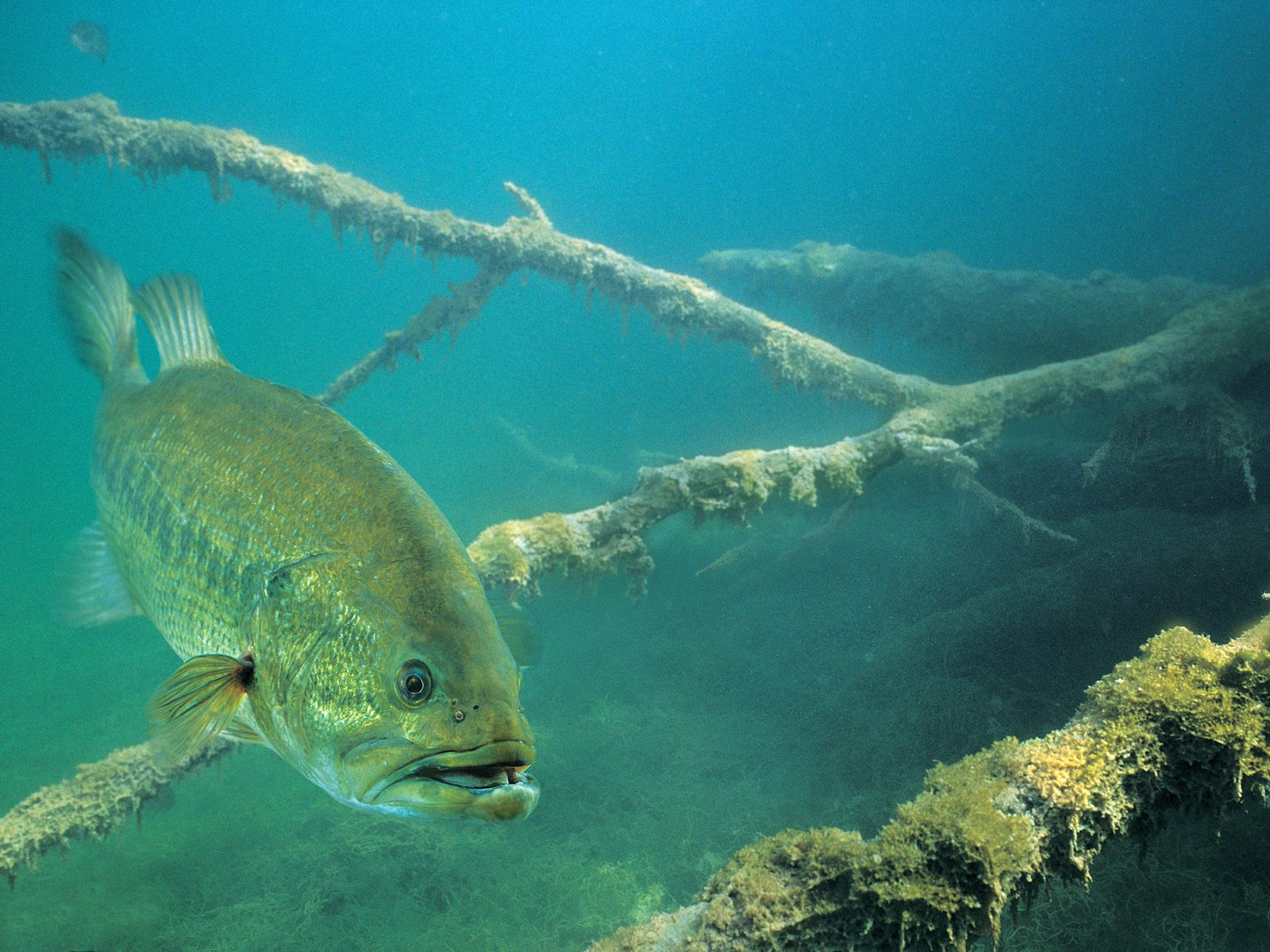 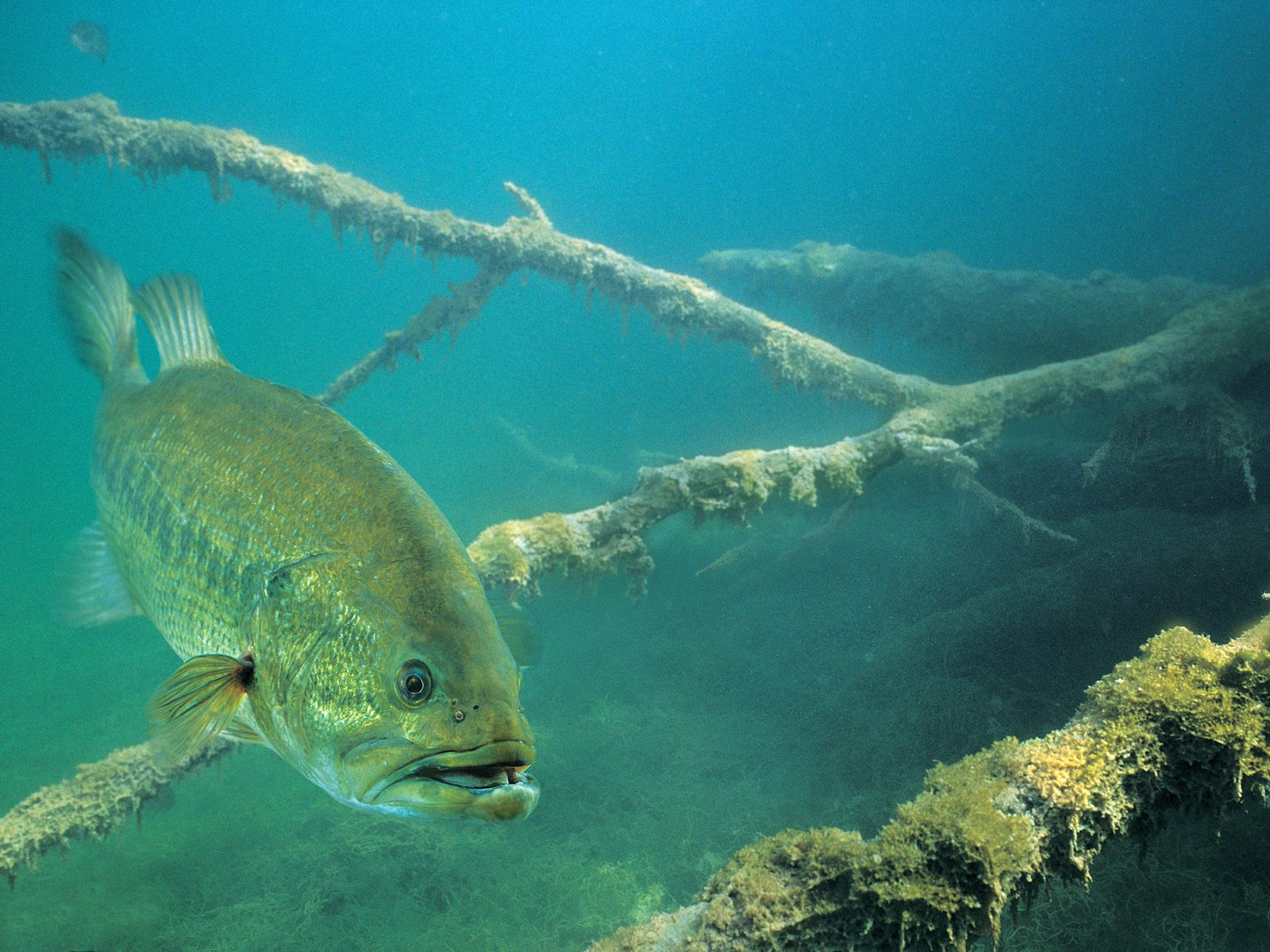 The Devil’s Tackle Box - 1 John 2:16
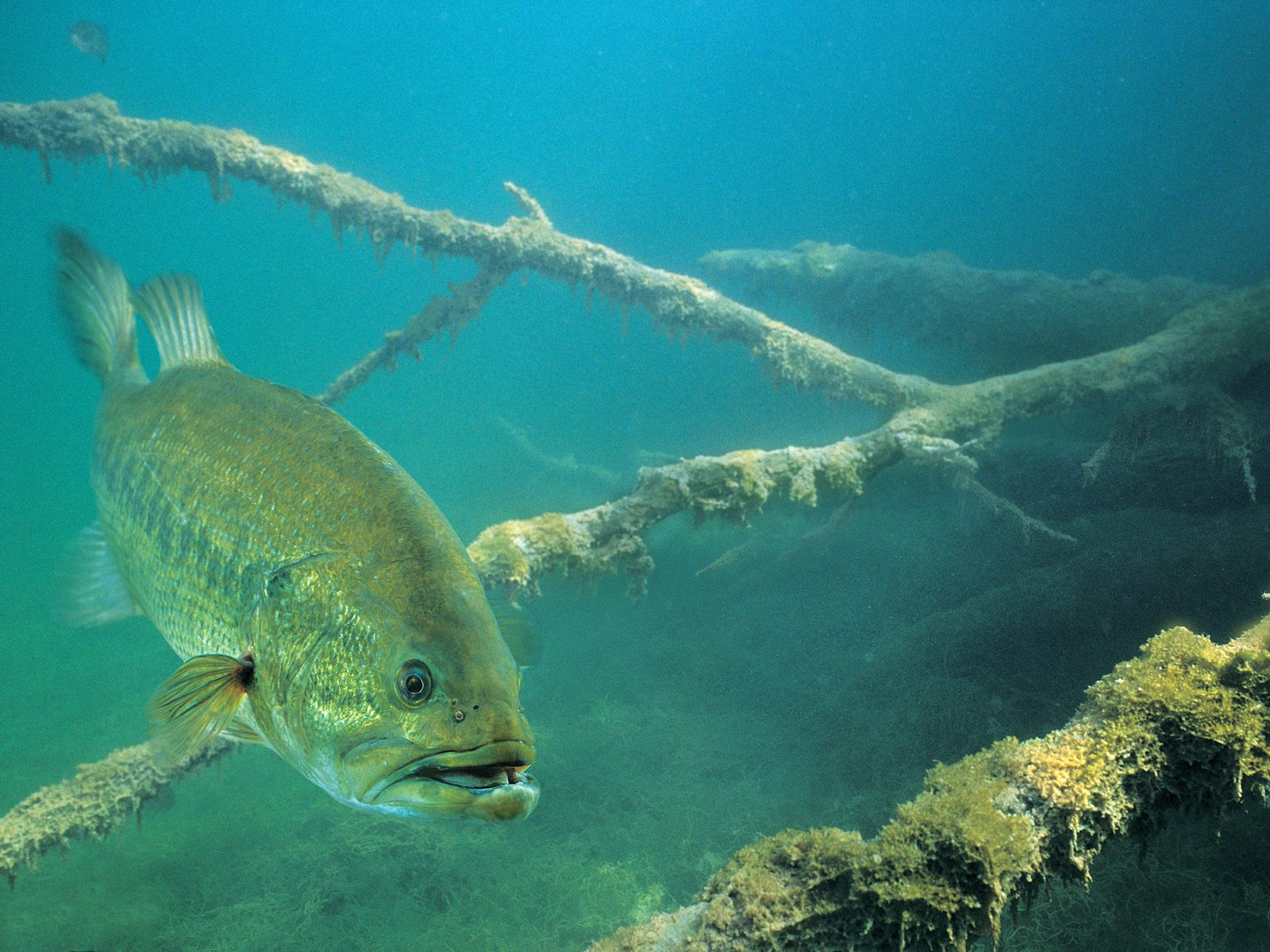 The Devil’s Tackle Box - 1 John 2:16
Lust of the Flesh
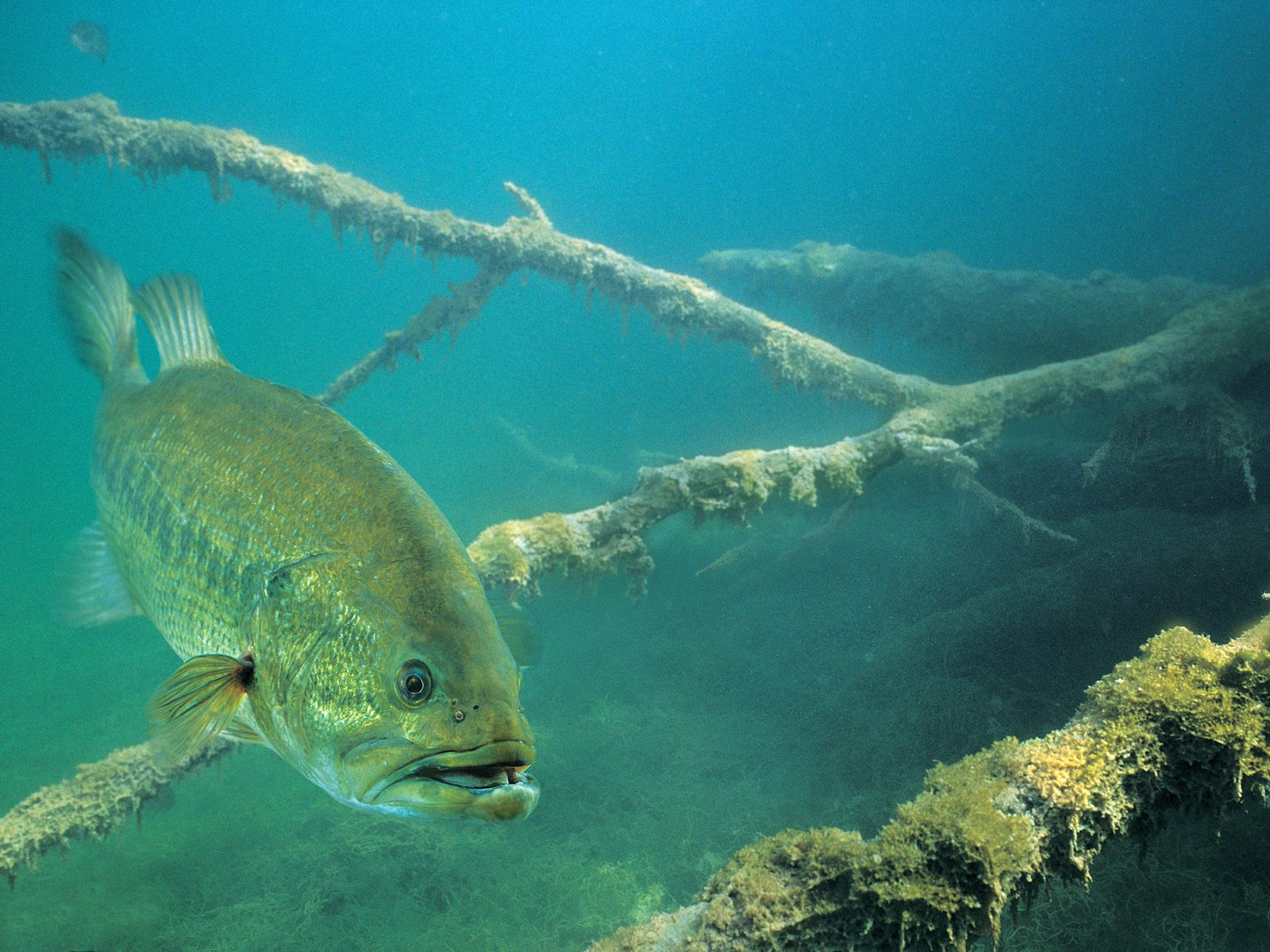 The Devil’s Tackle Box - 1 John 2:16
Lust of the Flesh
Lust of the Eyes
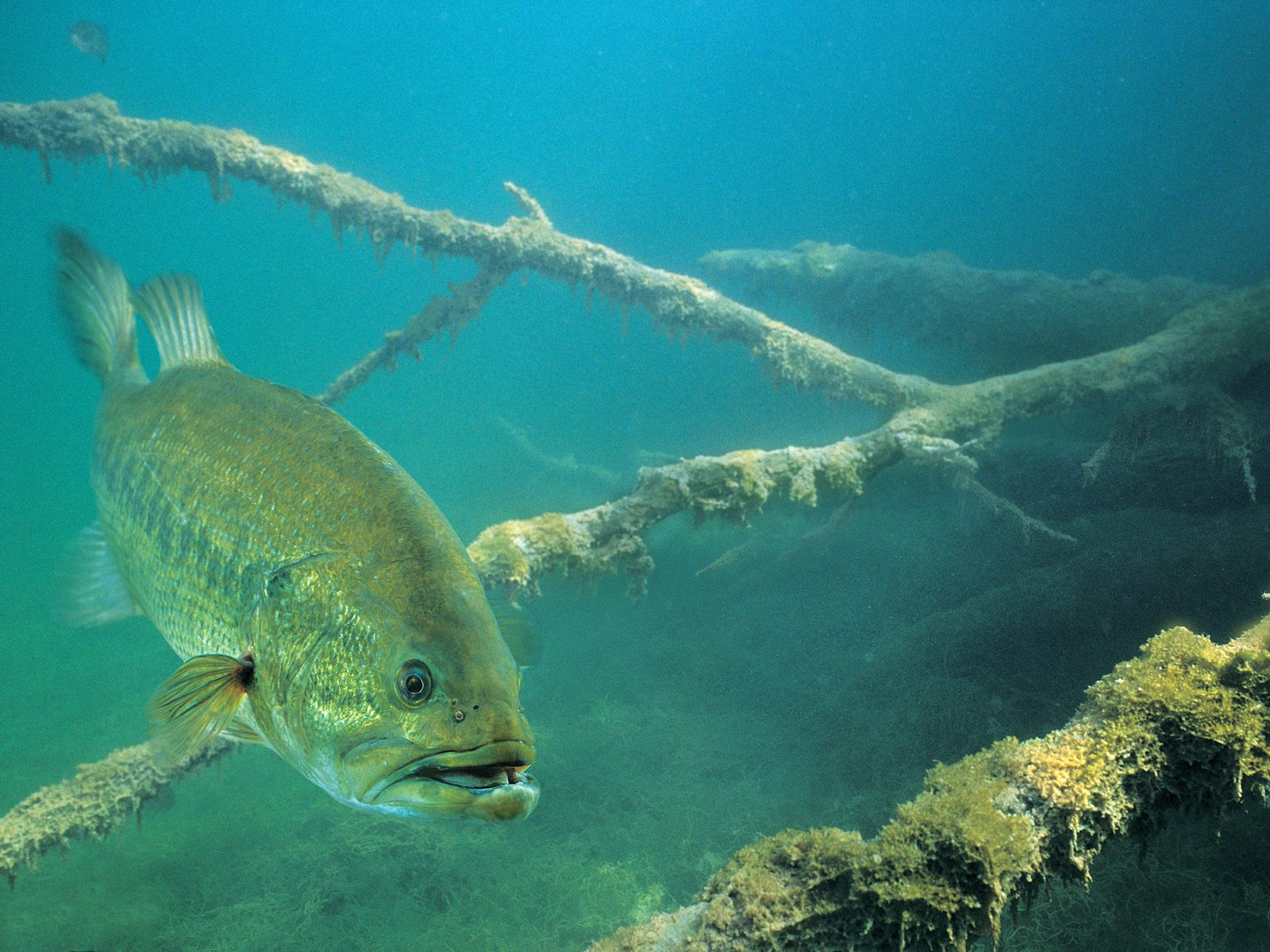 The Devil’s Tackle Box - 1 John 2:16
Lust of the Flesh
Lust of the Eyes
Pride of Life
1. Strong Determination To Resist Temptation
“But Daniel purposed in his heart that he would not defile himself with the portion of the king's delicacies, nor with the wine which he drank; therefore he requested of the chief of the eunuchs that he might not defile himself.”
Daniel 1:8
2. Don’t Put Ourselves In A Situation To Be Tempted
Romans 13:14
Ephesians 4:27
Romans 6:13
1 Thessalonians 5:22
2. Don’t Put Ourselves In A Situation To Be Tempted
Romans 13:14
Ephesians 4:27
Romans 6:13
1 Thessalonians 5:22
Lot - Gen. 13
David - 2 Sam. 11
Peter - Matt. 26
3. Flee! Get Out While We Can!
“Flee fornication” (1 Cor. 6:18)
“Flee from idolatry” (1 Cor. 10:14)
“Flee also youthful lusts” (2 Tim. 2:22)
“Flee, save your lives!” (Jer. 48:6)
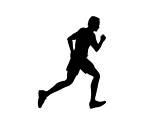 3. Flee! Get Out While We Can!
Flee “to escape, get away, run for your life”
“to seek safety by flight, to escape safely out of danger” (Thayer)

We must learn to view sin as                      something that is dangerous!
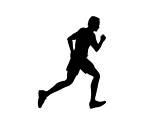 “No temptation has overtaken you except such as is common to man; but God is faithful, who will not allow you to be tempted beyond what you are able, but with the temptation will also make the way of escape, that you may be able to bear it.”  

1 Corinthians 10:13
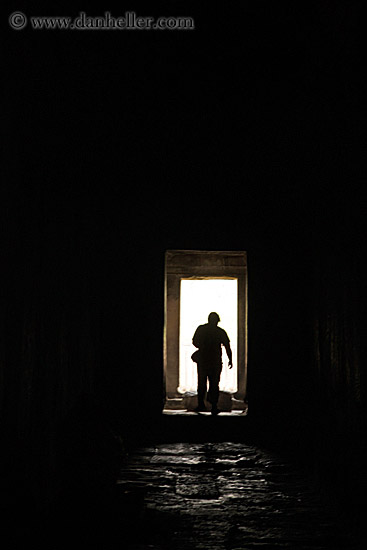 4. Fill Our Heart With God’s Word
“Your word I have hidden in my heart, that I might not sin against You.” 

Psalm 119:11
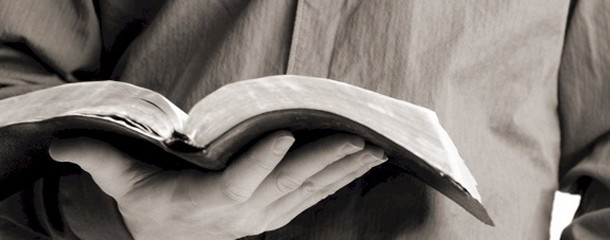 5. Choose Proper Companions
“He who walks with wise men will be wise, but the companion of fools will be destroyed” (Prov. 13:20).

“Do not be deceived: Evil company corrupts good habits” (1 Cor. 15:33).
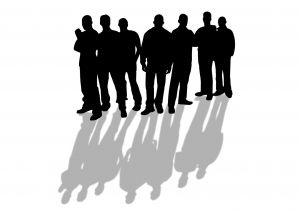 6. Remember We Are Always In God’s Presence
Psalm 94:5-11
Psalm 139:7-12
Jeremiah 23:23-24
7. Repent
“Repent therefore of this your wickedness, and pray God if perhaps the thought of your heart may be forgiven you.”
Acts 8:22
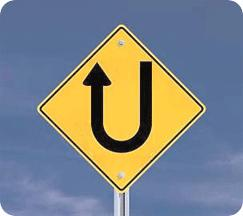 How To Resist Temptation
Strong Determination To Resist Temptation
Don’t Put Ourselves In A Situation To Be Tempted
Flee! Get Out While We Can!
Fill Our Heart With God’s Word
Choose Proper Companions
Remember We Are Always in God’s Presence
Repent